APWH Period 2: Organization and Reorganization of Human Societies, c. 600 BCE to 600 CETextbook Part II: The Classical Period – Uniting Large Regions, 1000 B.C.E. – 500 C.E
Chapter 2: Classical China
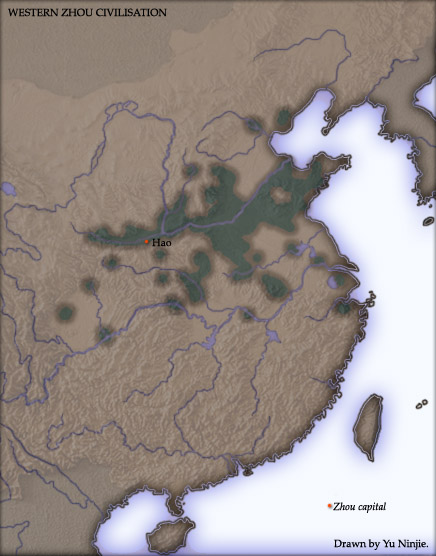 Zhou China1029-258 B.C.E.
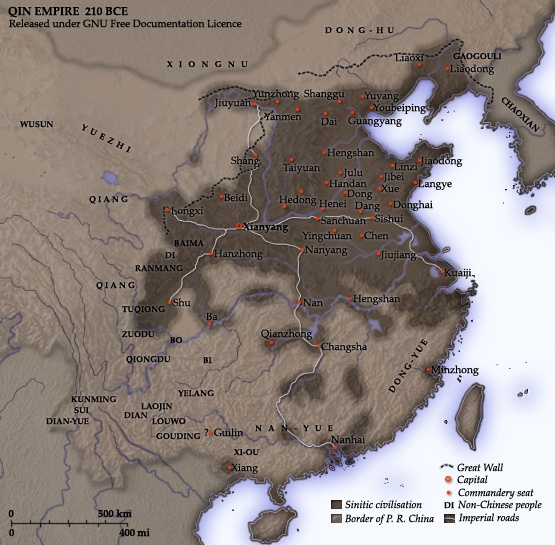 Qin China
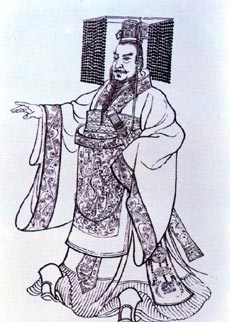 Qin Shi Huangdir. 221-202 B.C.E.
Han China
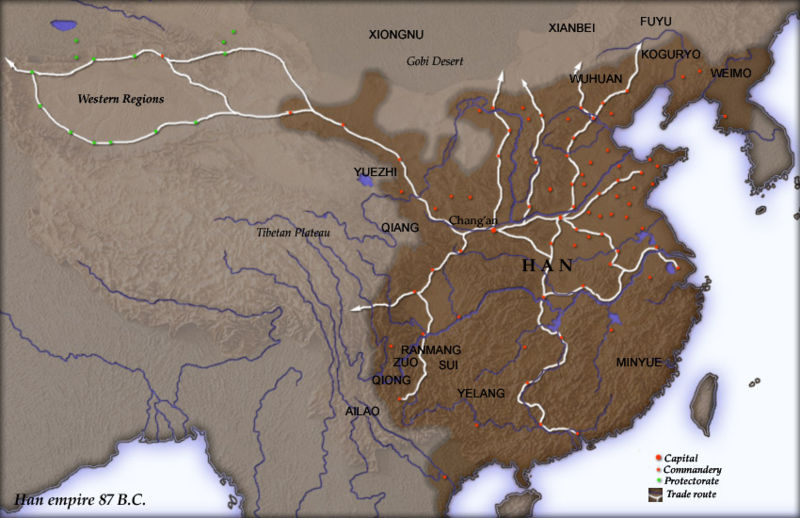 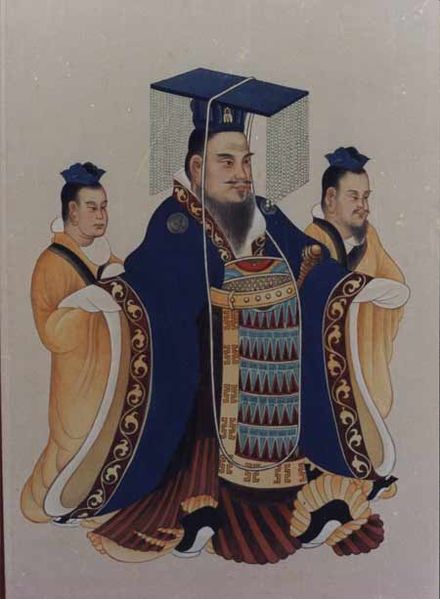 Han Wu Ti141-87 B.C.E.
Civil Service Examinees
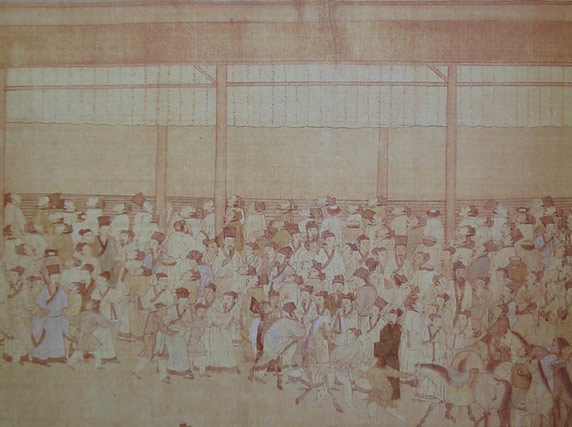 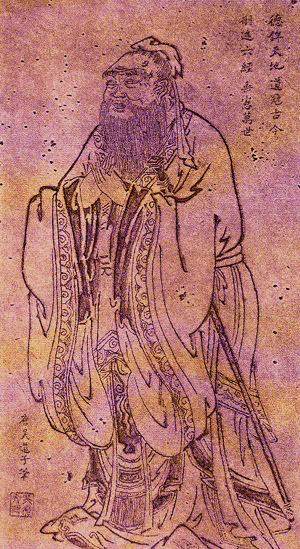 Confucius551-478 B.C.E.
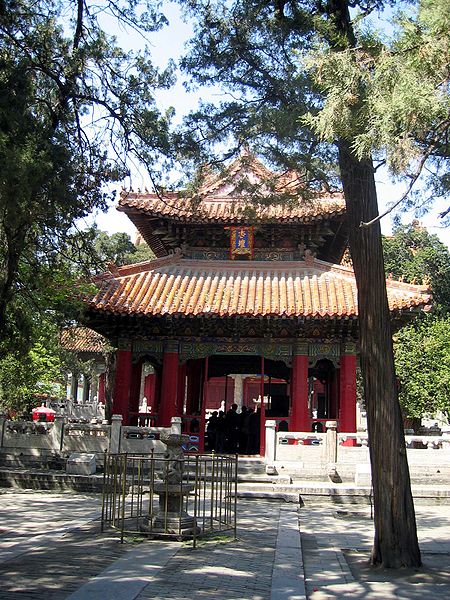 Confucian Temple at Qufu
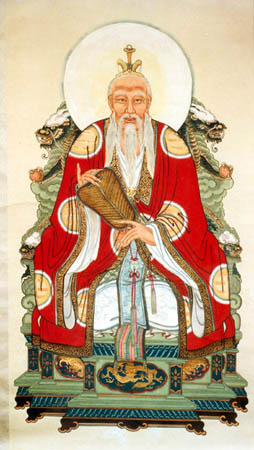 Laozicirca 5th century B.C.E
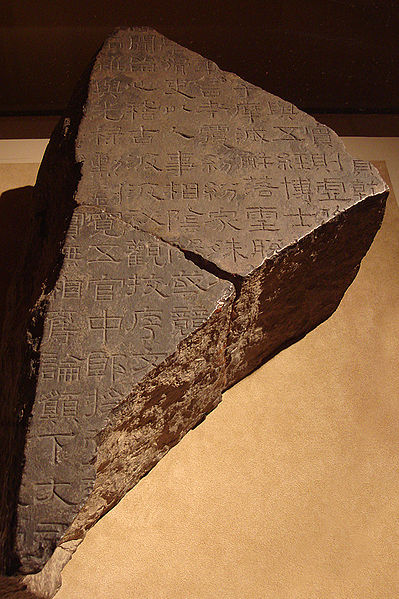 Stone Fragment of the Five Classics
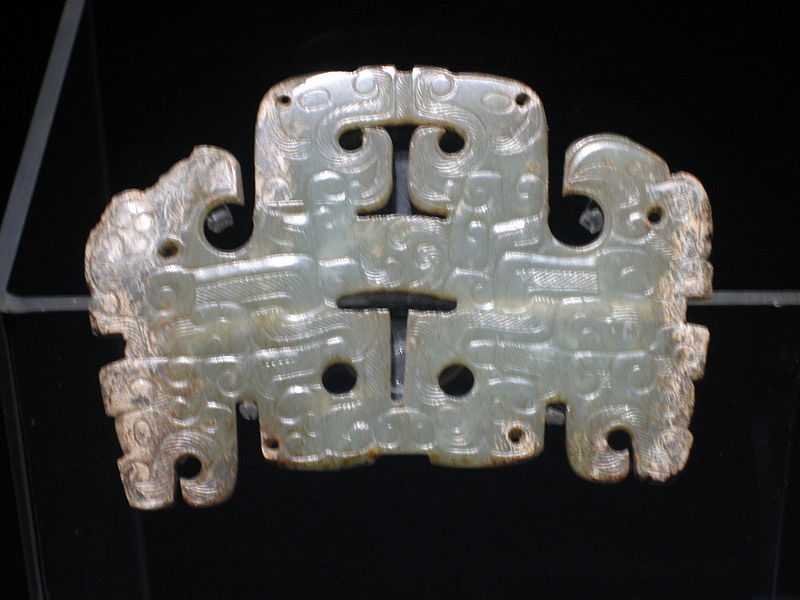 Classical Chinese Art
Phoenix and Dragon Ornament
and Silk Tapestry
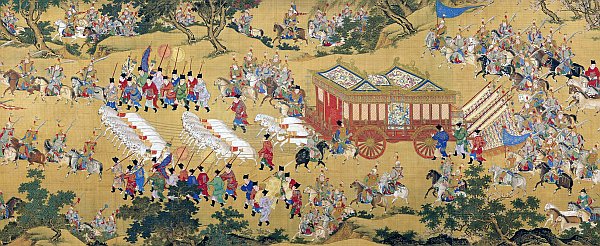 2nd Century B.C.E. Silk Tapestry
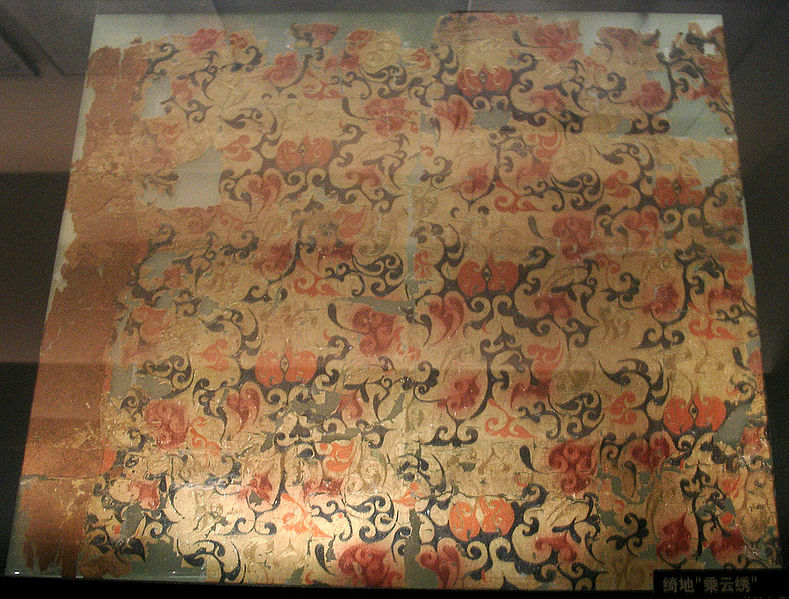 Qin Terracotta Soldier and Han Era Bronze Statue
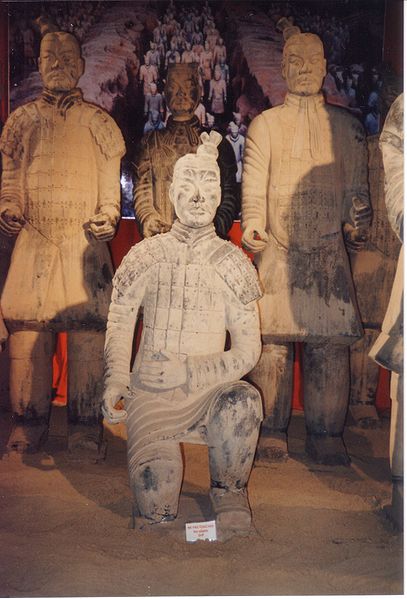 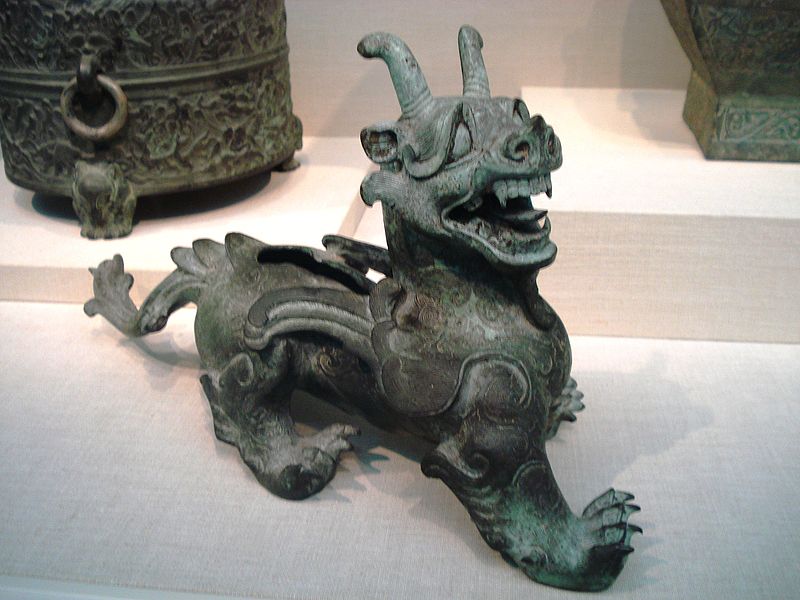 Chinese Seismograph
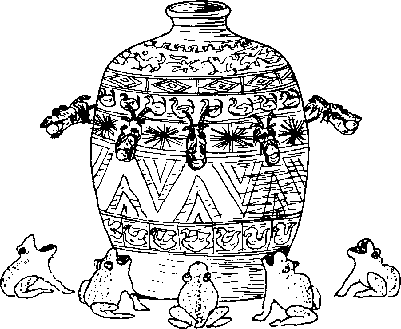 China’s Silk Road Network
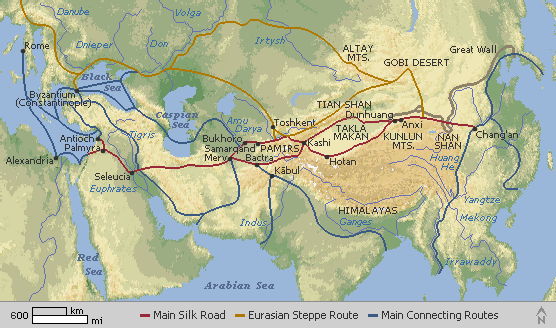